16 ФЕВРАЛЯ
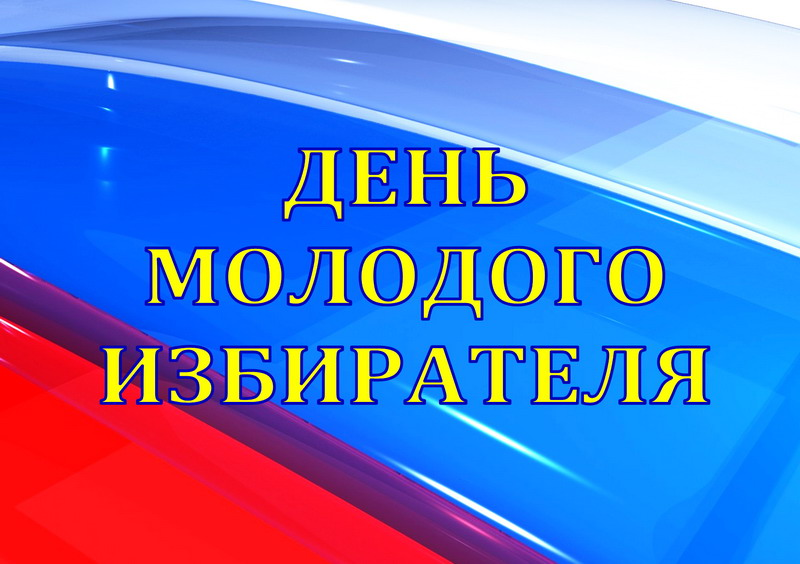 Множество людей становится одним лицом, когда оно представлено одним человекомили одной личностью, если на это представительствоимеется согласие каждого из представляемых в отдельности.                                       Т. Гоббс
1 тур «Дальше, дальше»
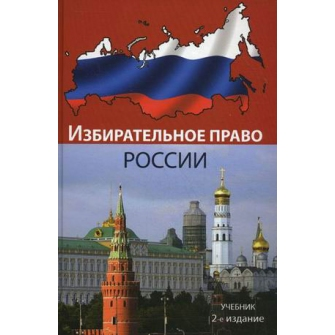 2 тур «Что? Где? Когда?»
3 тур «Темная лошадка»
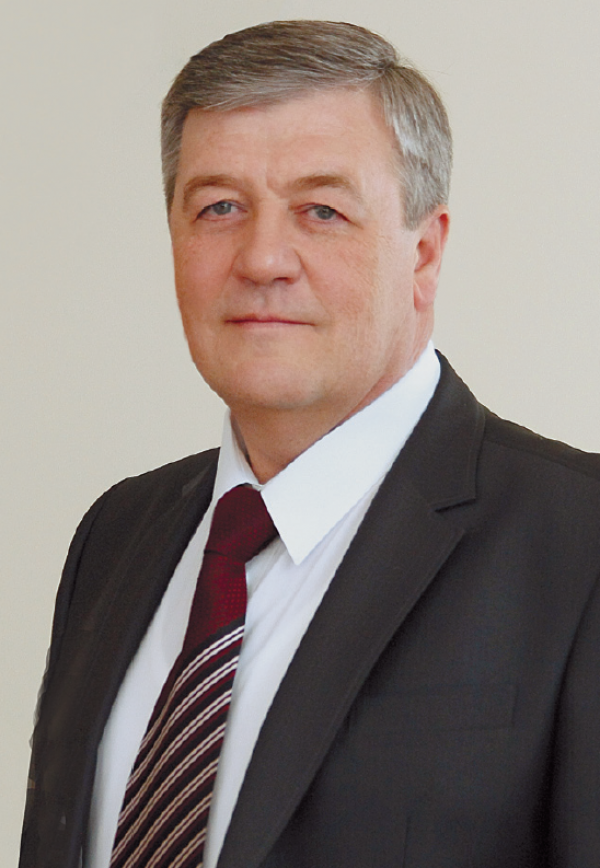 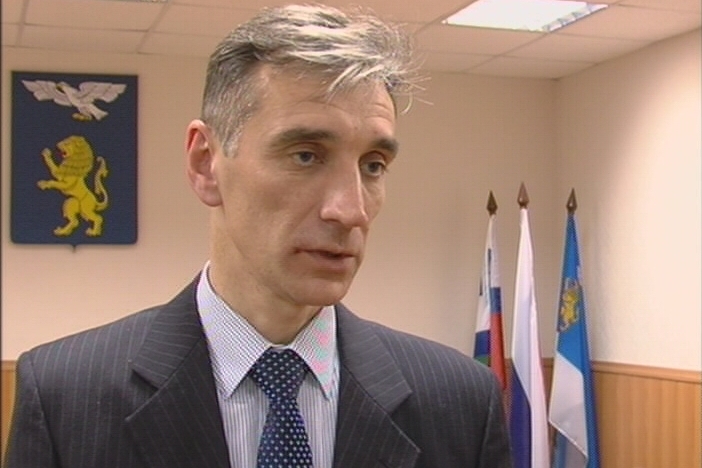 4 тур «Брэйн – ринг»
Принципы избирательного права:
Избирательное право- это
Объективное избирательное право — подотрасль конституционного  права, состоящая из правовых норм, санкционированных законом правил и сложившихся на практике обычаев, регулирующих порядок предоставления гражданам права участия в выборах и способ формирования выборных органов 
Субъективное избирательное право — право граждан страны, избирать и быть избранными
Всеобщность
Свободное участие в выборах 
Равное избирательное право 
Прямые и непрямые выборы
 Тайное голосование
5 тур «Ты - мне, я - тебе»
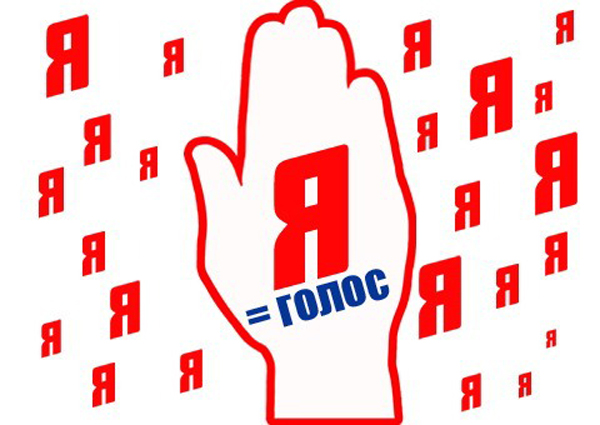 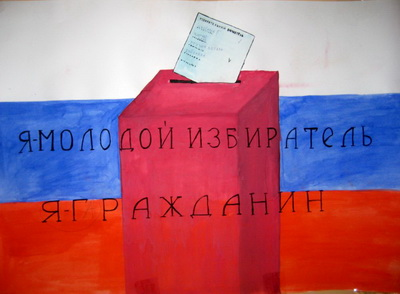